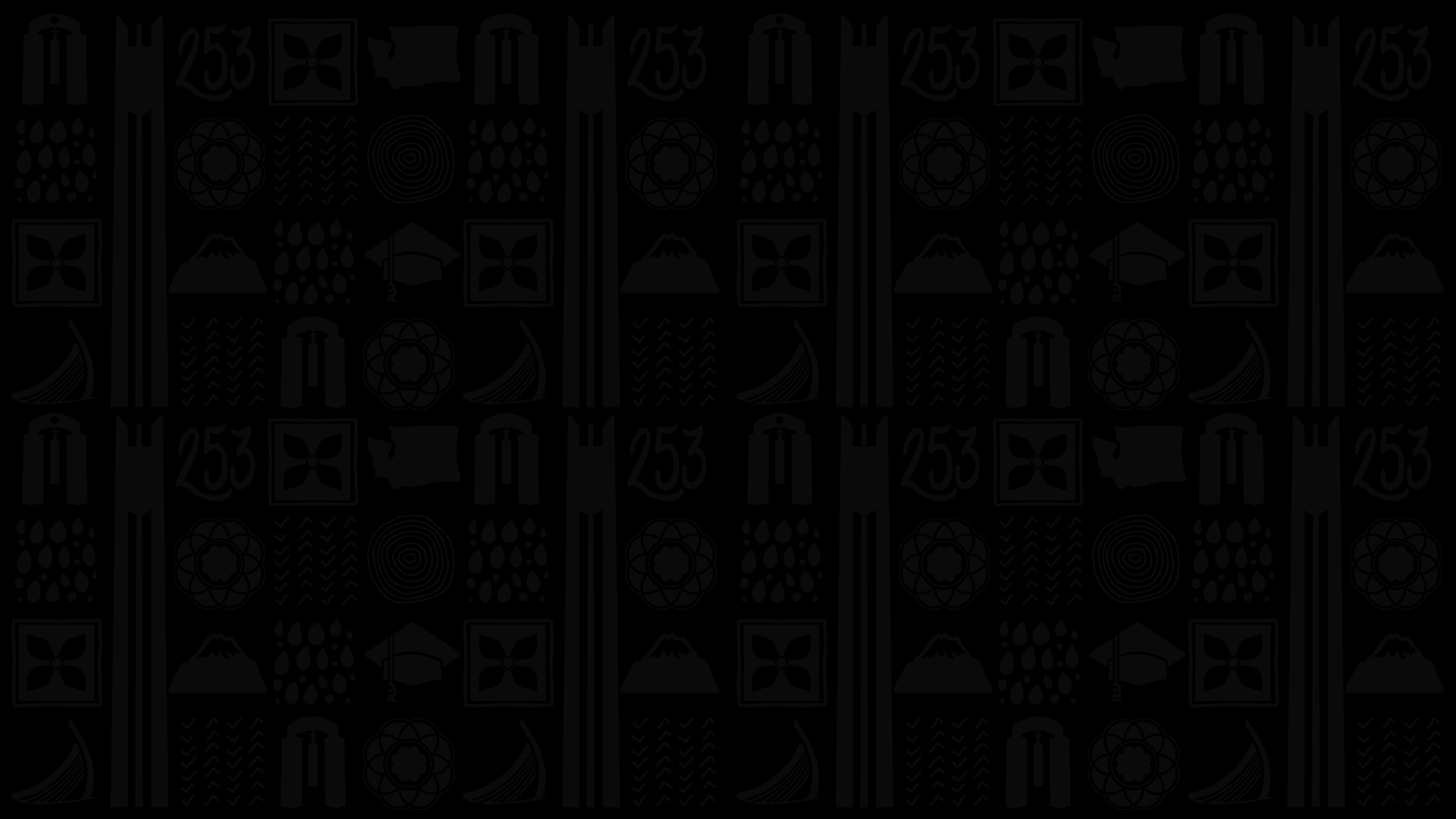 PLU Title Slide
Presentation Wireframe
2
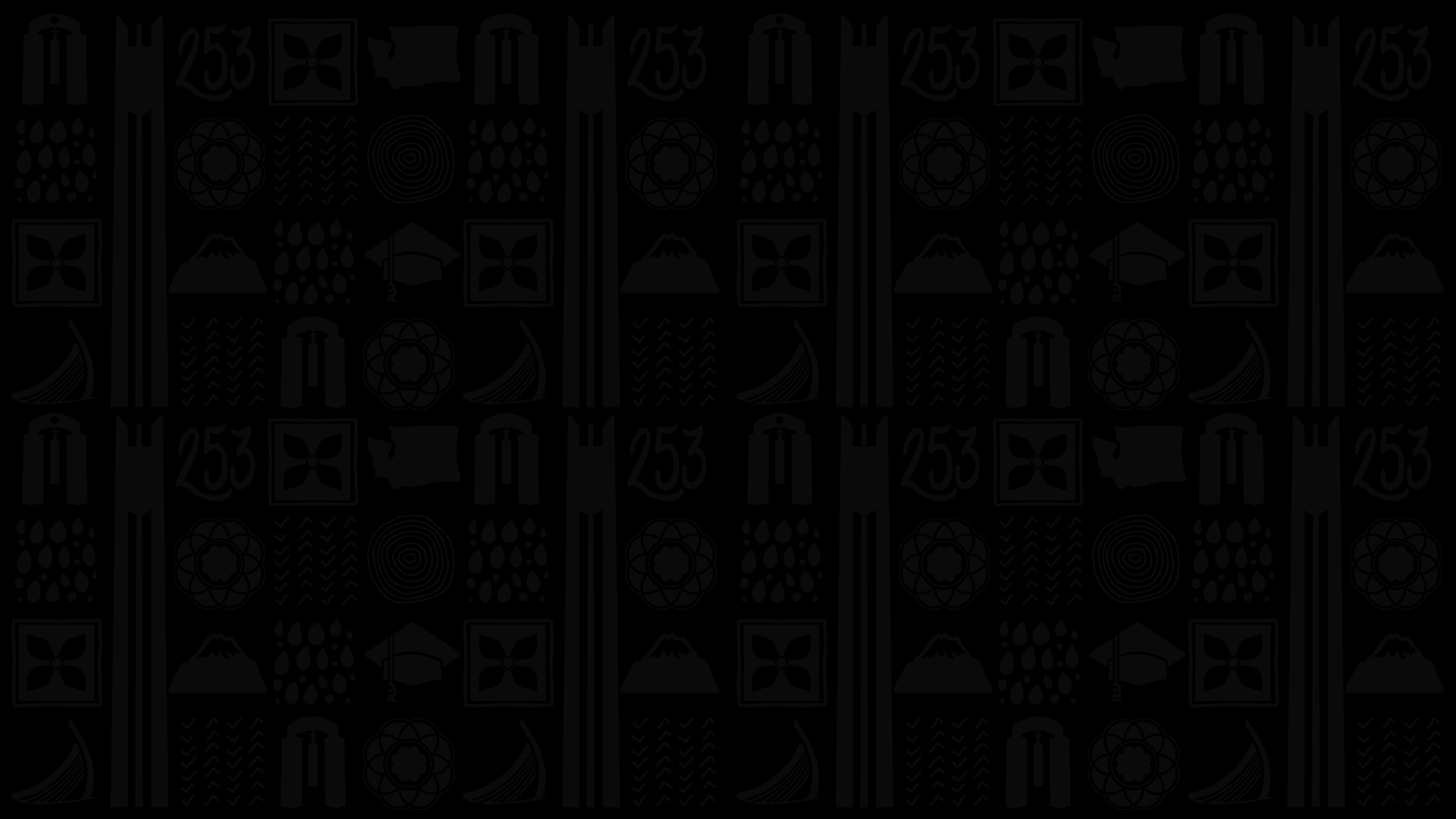 Heading:
Bullet item.
Bullet item
Bullet item.
Bullet item
Bullet item.
Bullet item
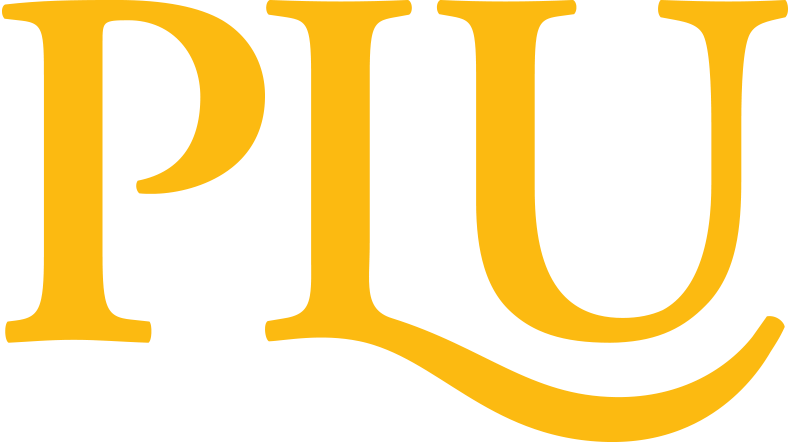 3
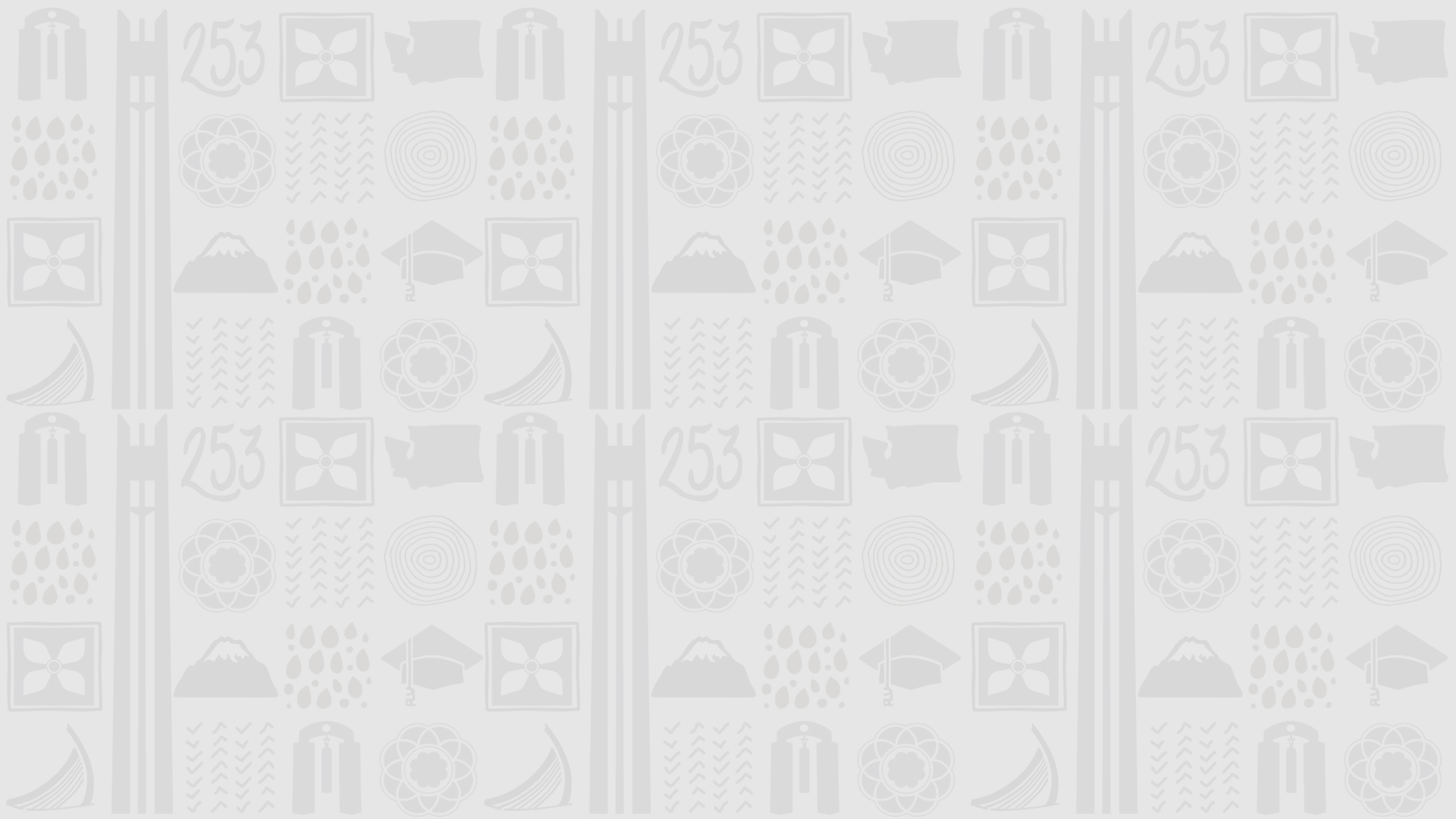 Listed Items
Text
Text
Text
Text
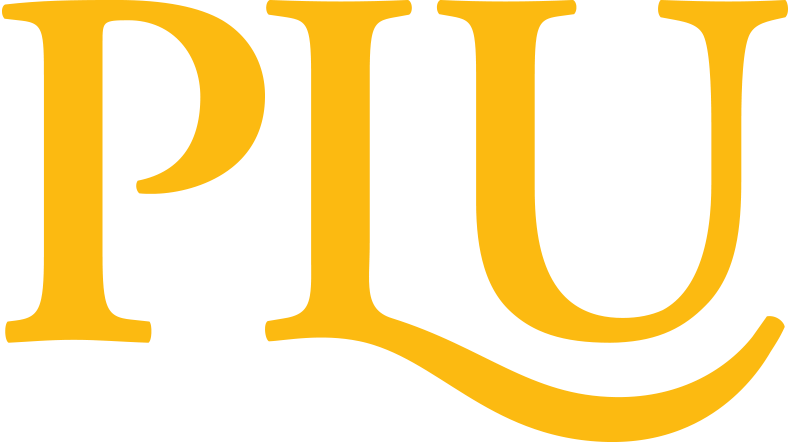 4
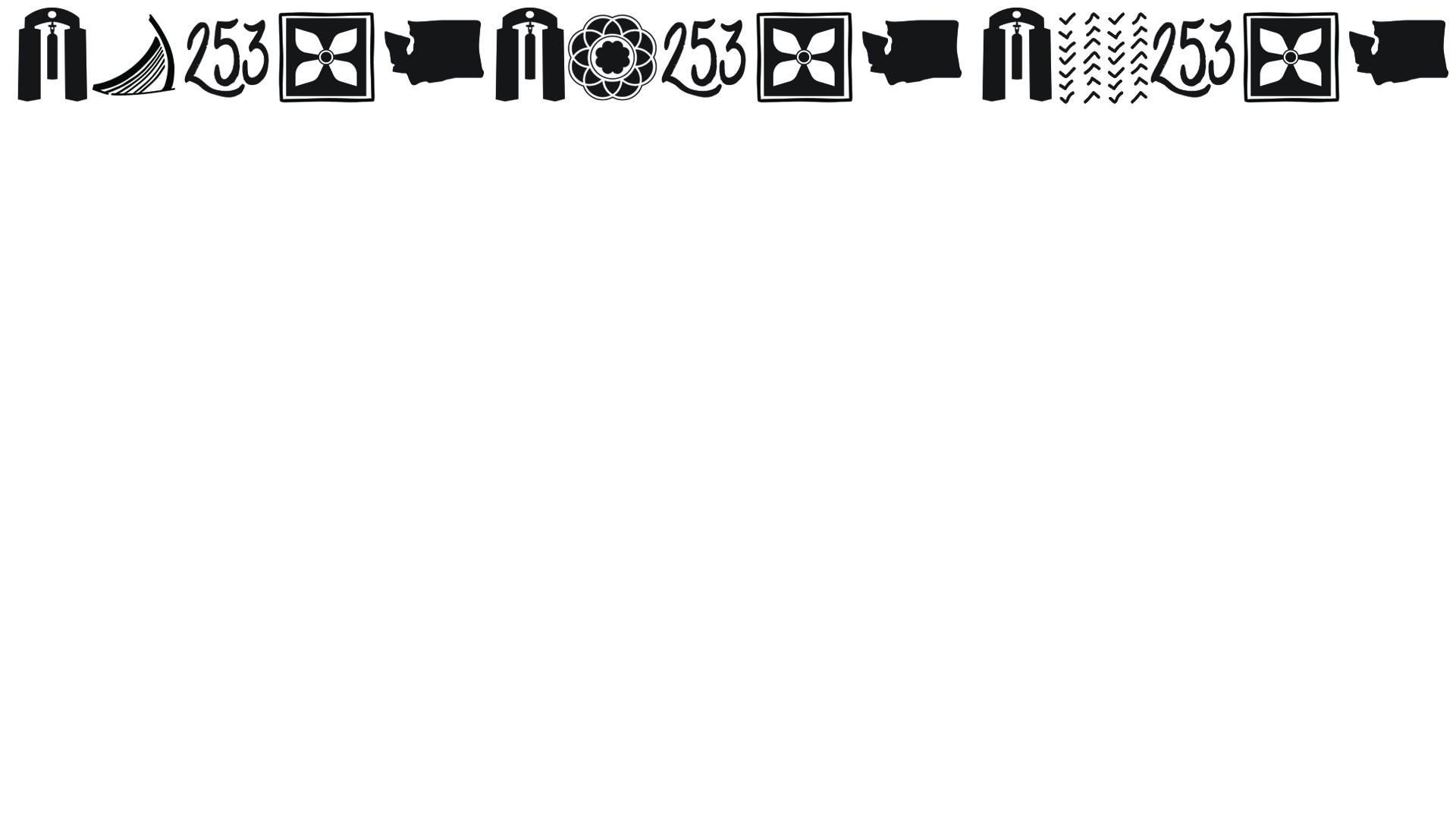 Heading:
Bullet item.
Bullet item
Bullet item.
Bullet item
Bullet item.
Bullet item
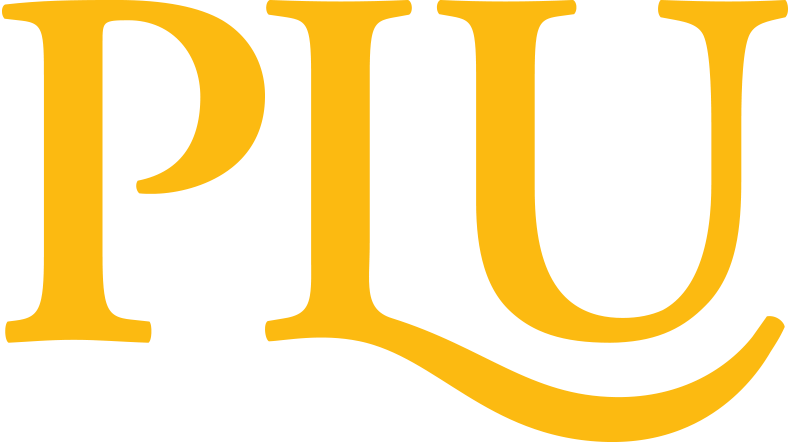 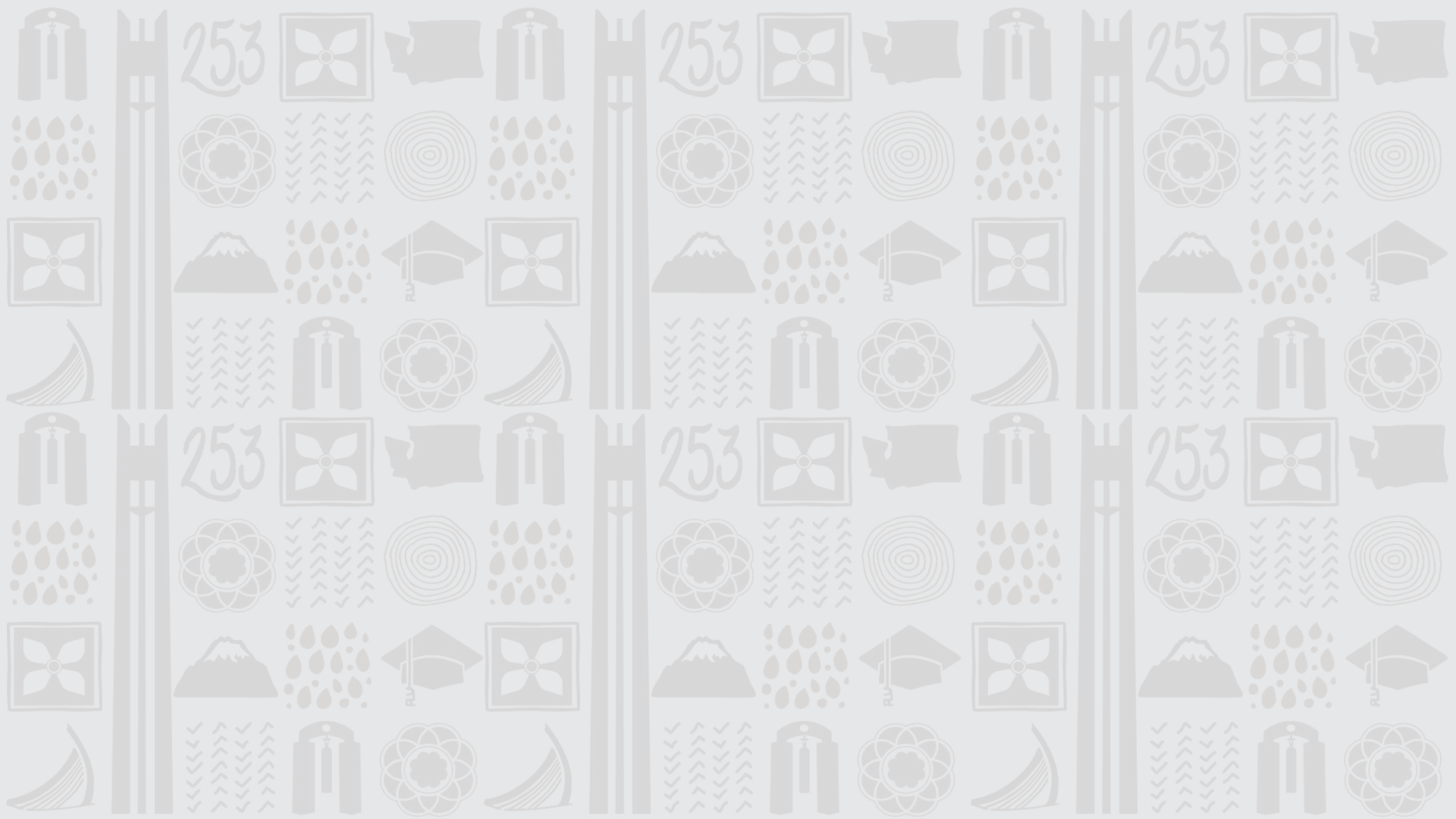 COMMUNITY SNAPSHOT:PLU Subhead
QUICK FACTS
Data about …..
Pull from socioeconomic data …..
Time elements …..
Text Block
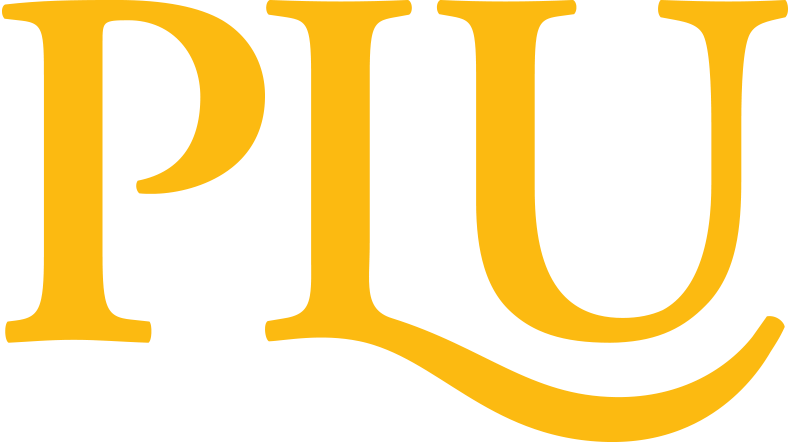 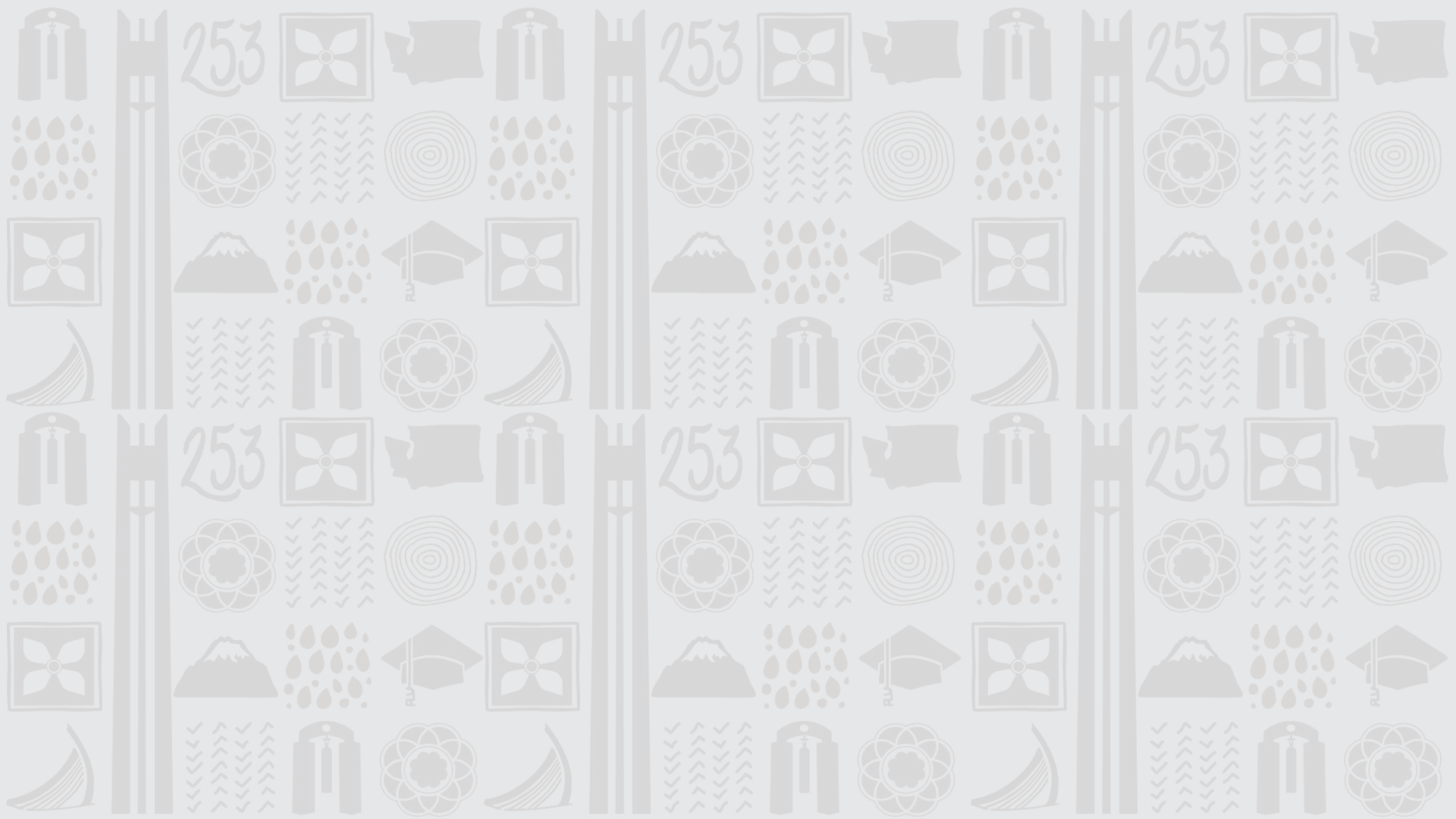 Discussion: PLU Subhead
What issues …?
What …?
Can …?
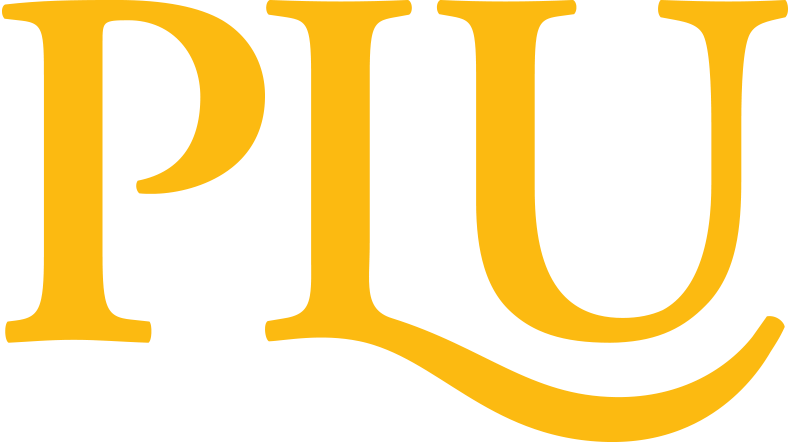 7